Chongqing University of Technology
ATAI
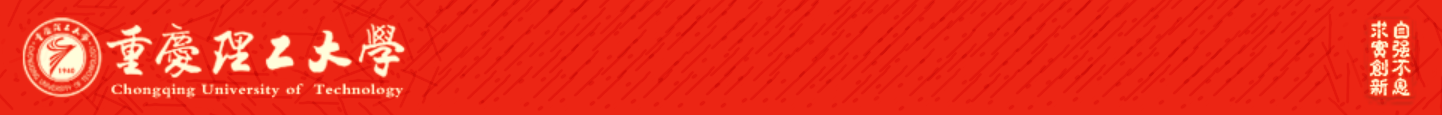 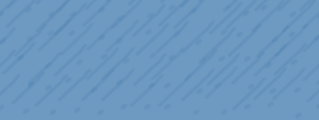 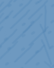 Advanced Technique of Artificial  Intelligence
Chongqing University of Technology
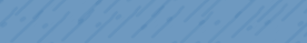 X-Class: Text Classification with Extremely Weak Supervision
Zihan Wang Dheeraj Mekala Jingbo Shang
University of California San Diego
{ziw224, dmekala, jshang}@ucsd.edu
Code : https://github.com/ZihanWangKi/XClass
ACL_2021
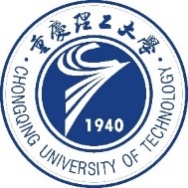 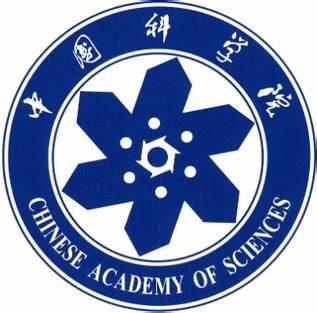 Reported by Xinsheng Wang
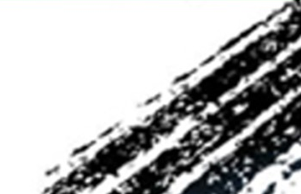 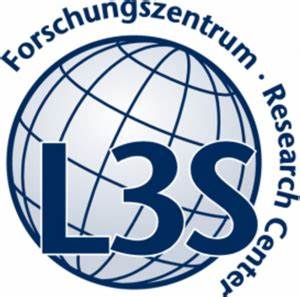 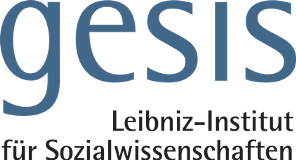 1
Method
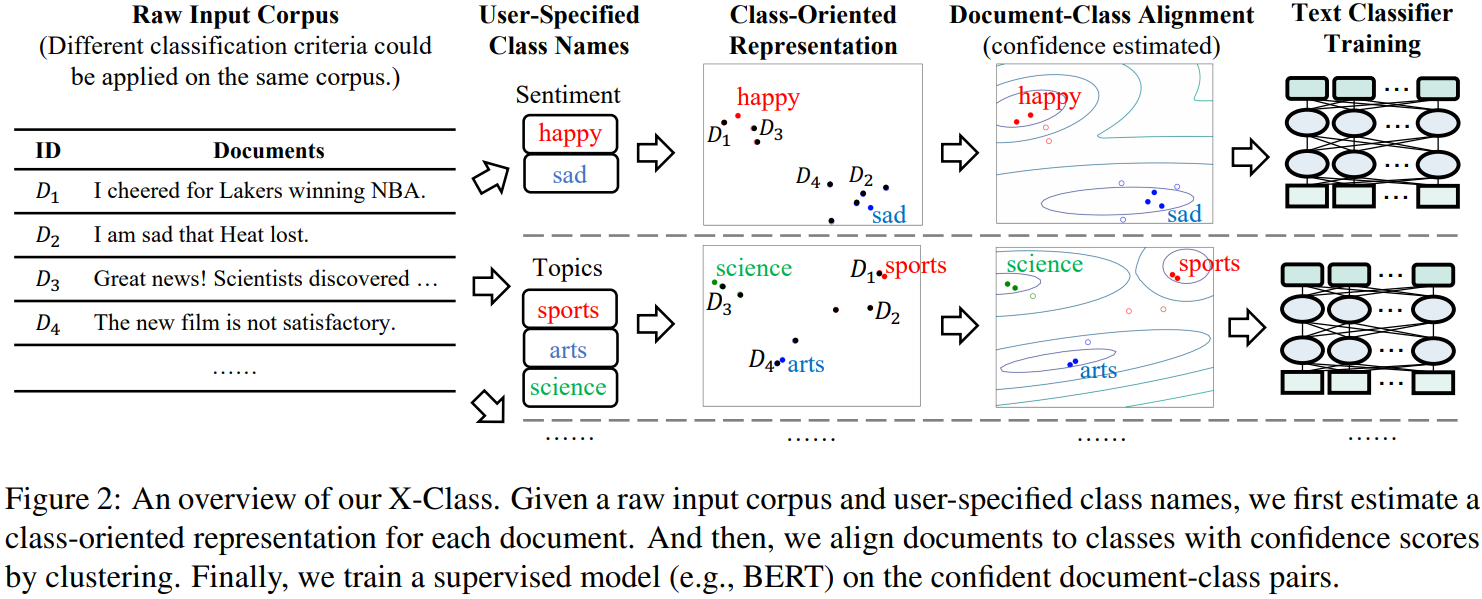 [Speaker Notes: 对于每个文档，希望其文档表示与所需类的类表示类似。]
Method
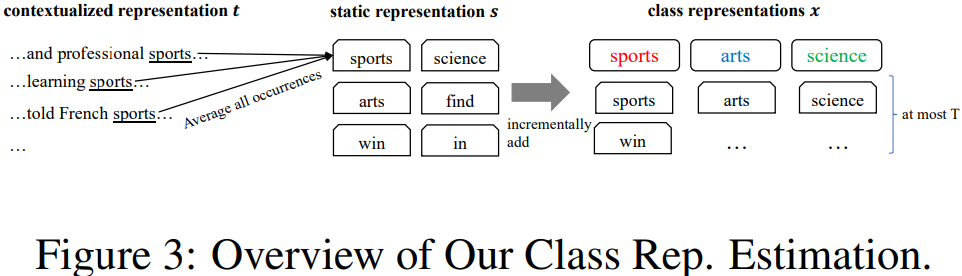 Class Representation Estimation
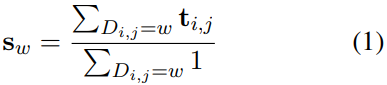 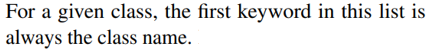 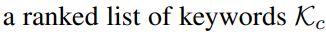 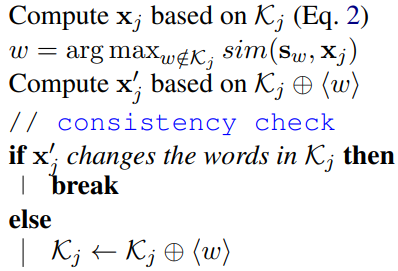 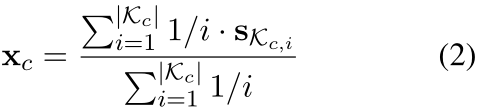 Zipf’s laws
[Speaker Notes: tij是每个token经过bert后的表示，不同的文本的词w的表示不同
齐夫定律
static representation:  将token在 不同句子中的语境向量平均到一起
Zipf发现一个词在一个有相当长度的语篇中的等级序号（该词在按出现次数排列的词表中的位置，他称之为rank，简称r）与该词的出现次数（他称为frequency，简称f）的乘积几乎是一个常数（constant，简称C）
1/i就相当于单词出现的频次
Xc : a weighted average representation（一个文档集合类别的表示）]
Method
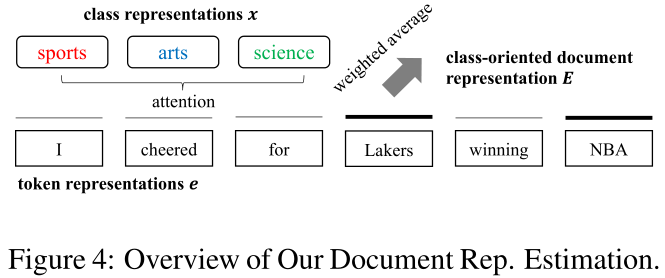 Document Representation Estimation
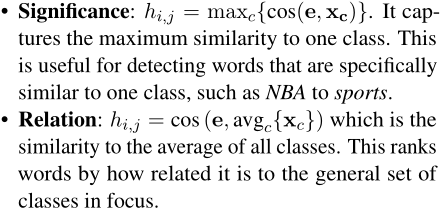 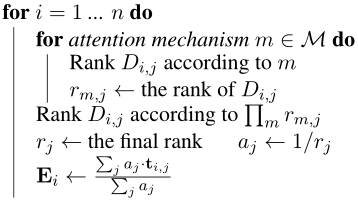 Method
Document-Class Alignment
Document-Class Alignment
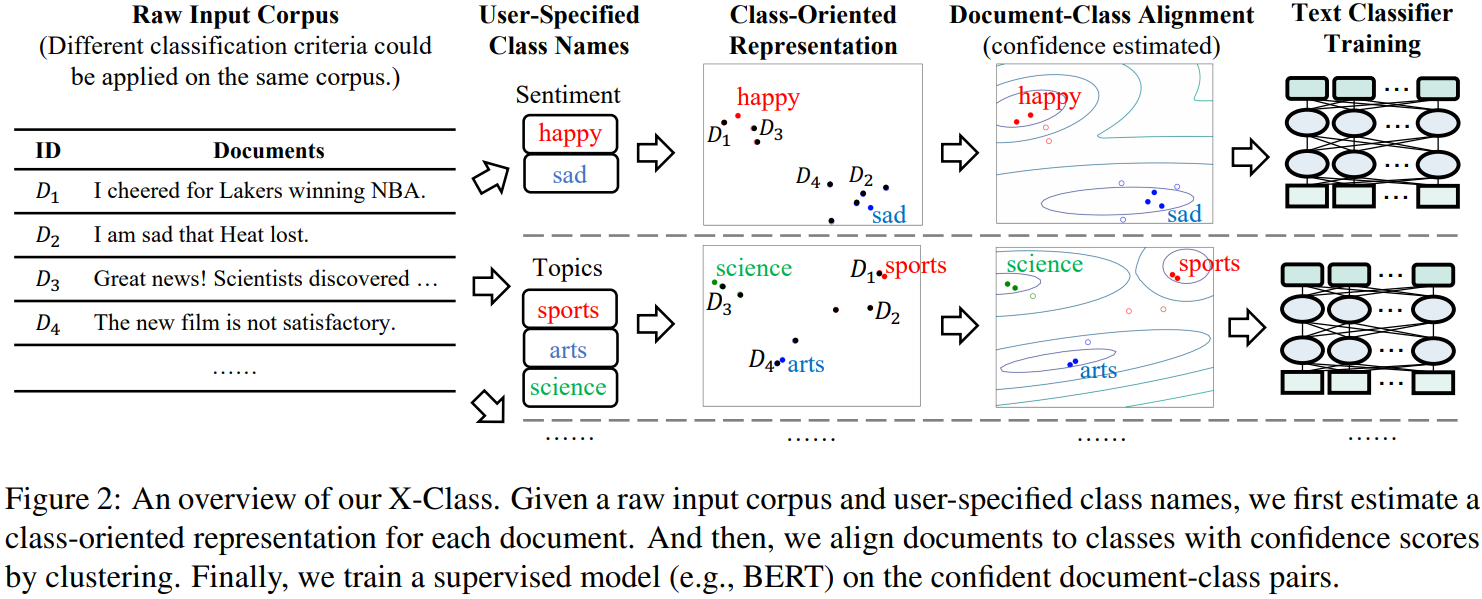 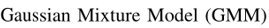 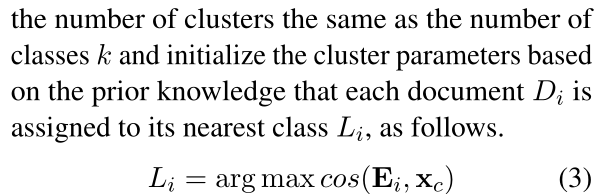 PCA : dim=64
Text Classifier Training
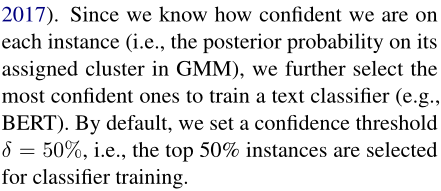 Experiments
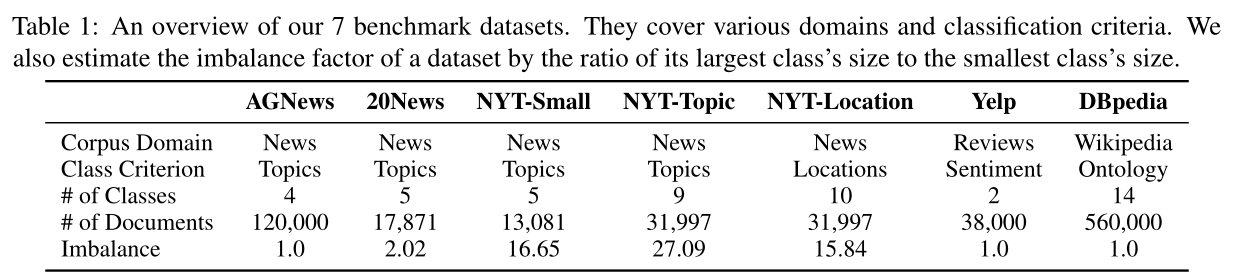 Experiments
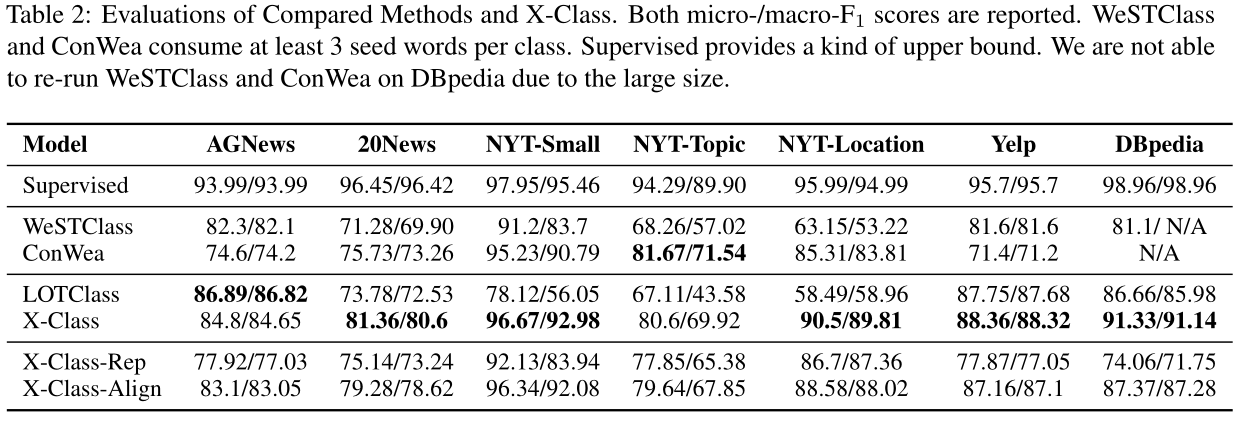 Experiments
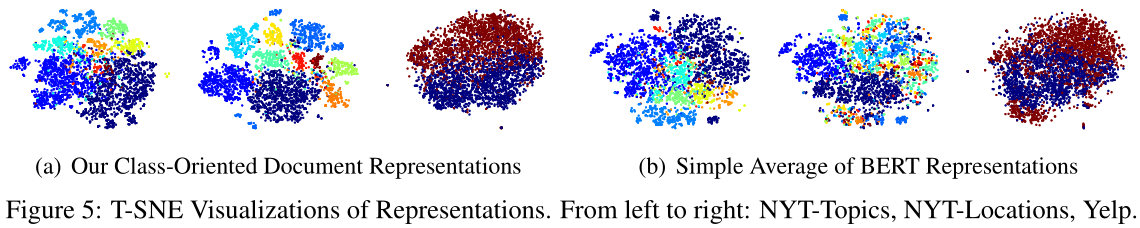 Experiments
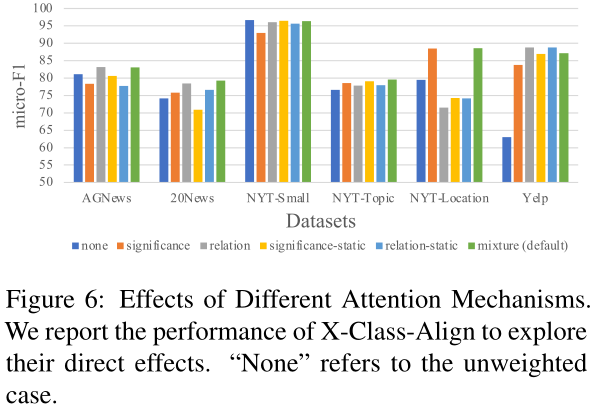 Experiments
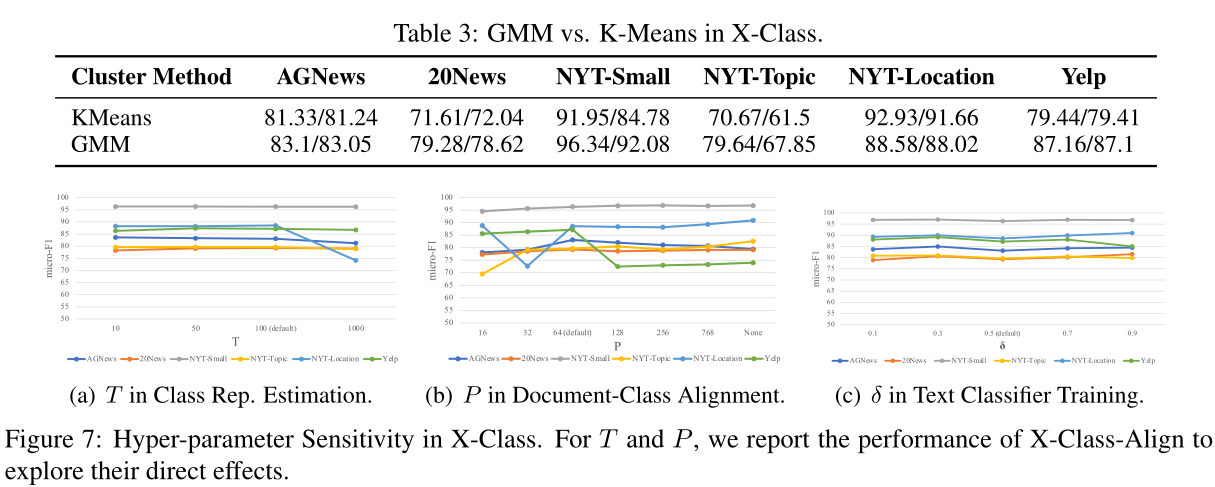 Experiments
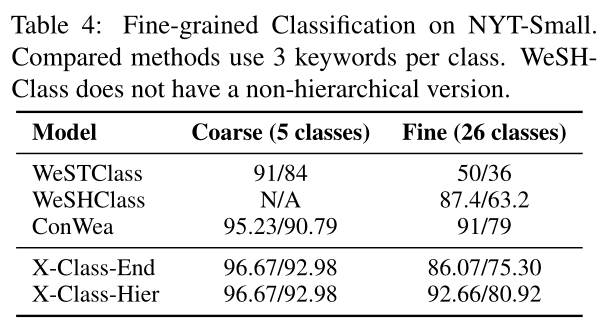 Thank you!